Jiří Hrbek
Raně novověká šlechta- vybrané problémy -
TERMINOLOGIE
- šlechta, aristokracie, nobilita, oligarchie
- příjmení x predikát; německá x česká podoba
- renesanční otázka přirozeného šlechtictví
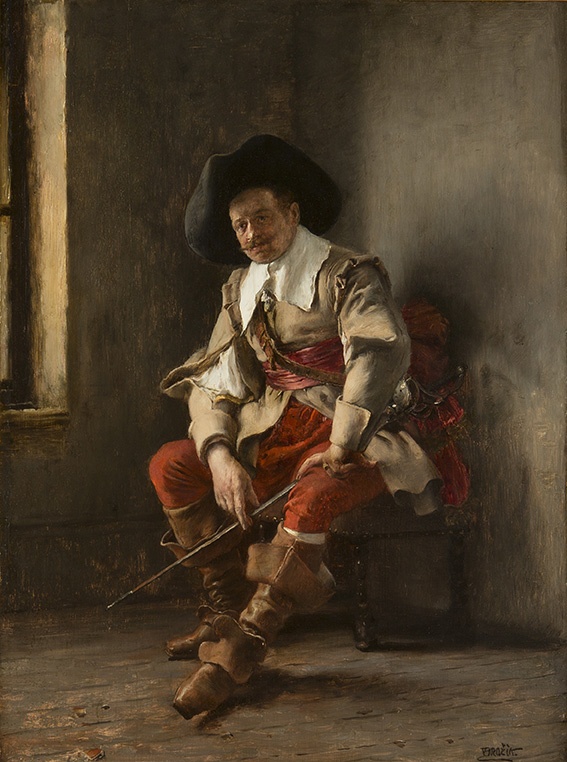 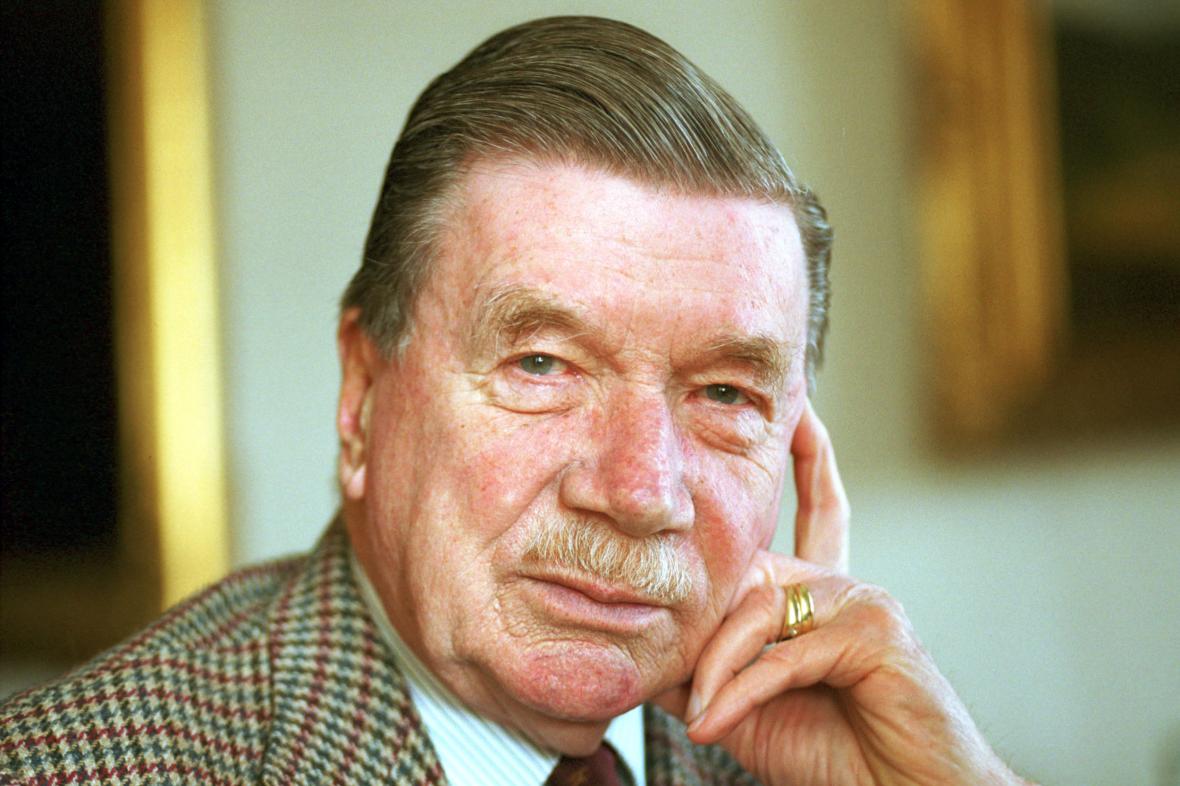 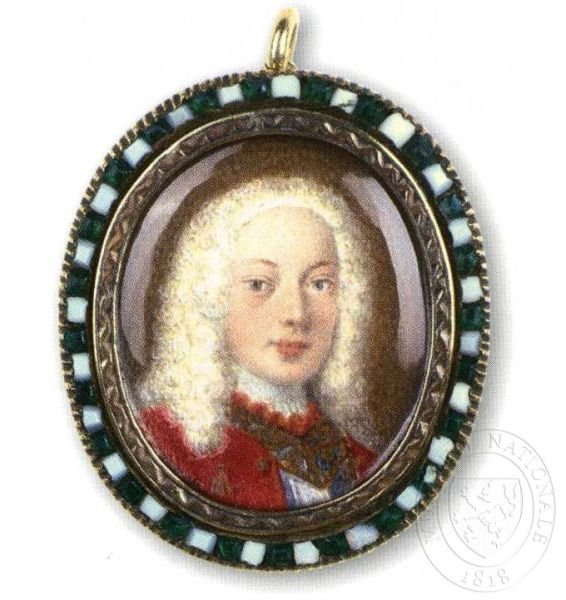 DEFINICE
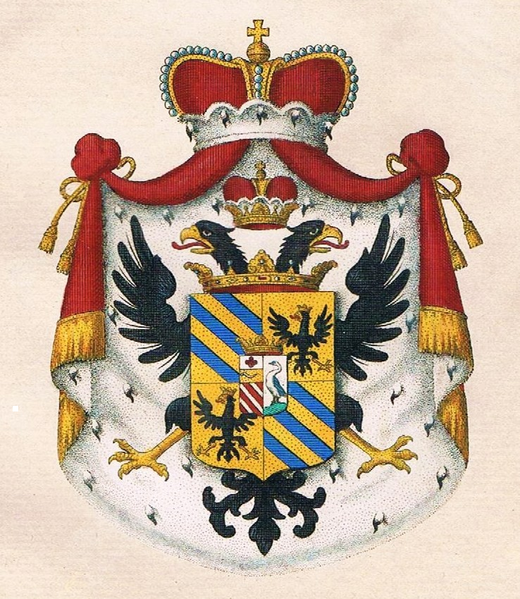 N. Luhmann: hierarchicky stratifikovaná X funkčně diferencovaná společnost, omezení: původ x peníze
dobové definice: Bohuslav Balbín: Diva Montis Sancti (1660)
skupinová identita – Shmuel Eisenstadt – Bernhard Giesen: kódy distinkce 
společné hodnoty = habitus a symbolický kapitál / P. Bourdieu/, žitý svět /A. Schütz/, čest /nutno potvrzovat a vizualizovat/, praktiky sociální distinkce
společný původ a tradice /primordialita/
právní zakotvení /taxativní výčet členů panského stavu 1480, 1497; OZZ; nobilitační dekrety/
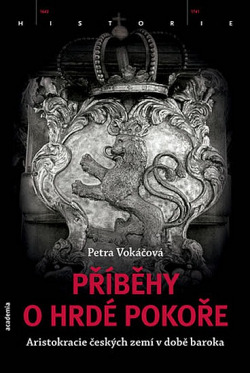 Historiografie a šlechta
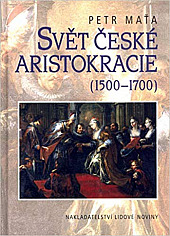 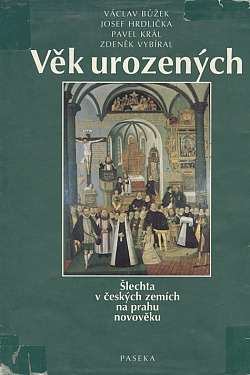 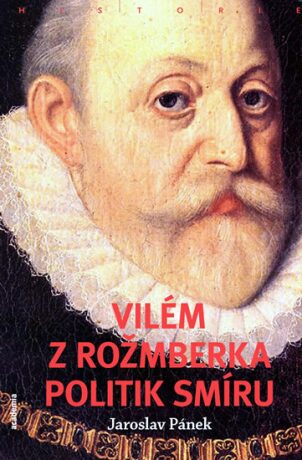 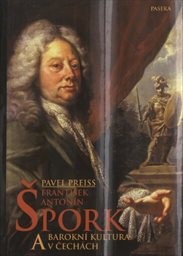 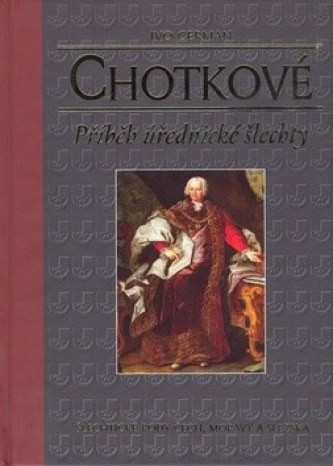 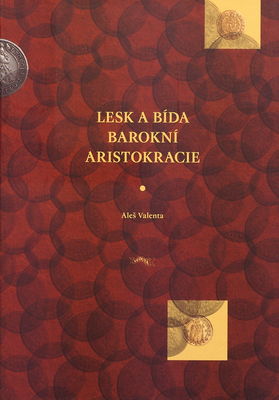 PROBLÉMY A OTÁZKY
vztah k politice (stavovství)
vztah k náboženství (konfesionalita)
vztah k vlastní rodině a k sobě samému (každodennost)
vztah k jiným rodinám a jiným stavům (sociální distinkce)
vztah k ekonomice (nástup podnikání)
vztah k umění a kultuře (mecenát)
ORGÁNY STAVOVSKÉ MOCI
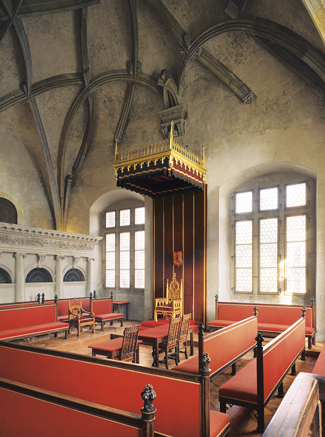 zemský soud a zemský sněm
nejvyšší zemské úřady a jejich hierarchie (nejvyšší purkrabí, zemský hofmistr, maršálek, komorník, sudí, kancléř, dvorský sudí, apelační prezident // nejvyšší písař… X zemský hejtman, zemský komorník, sudí, podkomoří, dvorský sudí // nejvyšší písař …)
místodržitelství (1577) a královský tribunál (1636)
krajské úřady
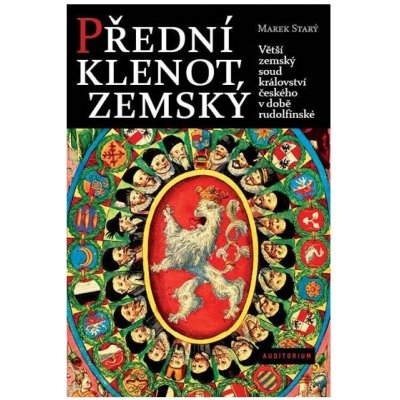 BÍLÁ HORA: KONTINUITA A DISKONTINUITA
páni x rytíři

katolíci x nekatolíci (utrakvisti, luteráni, reformovaní, bratři)
prohabsburští x protihabsburští

starožitní x novožitní
vévodové x knížata x hrabata XXX
	baroni x rytíři x šlechtici
katolíci

prohabsburští 

staré české katolické rody x nově příchozí (inkolát, indigenát – role panovníka)
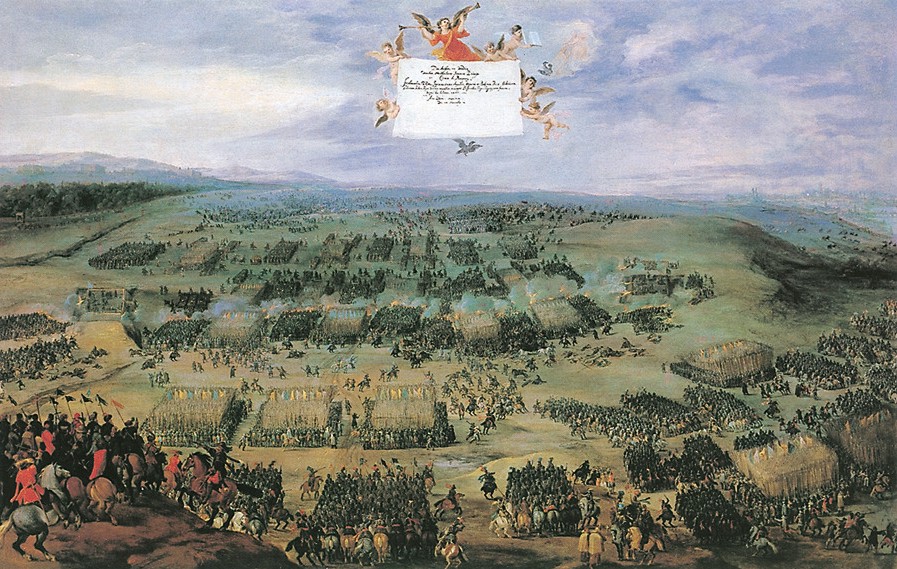 ŠLECHTICKÉ KARIÉRY
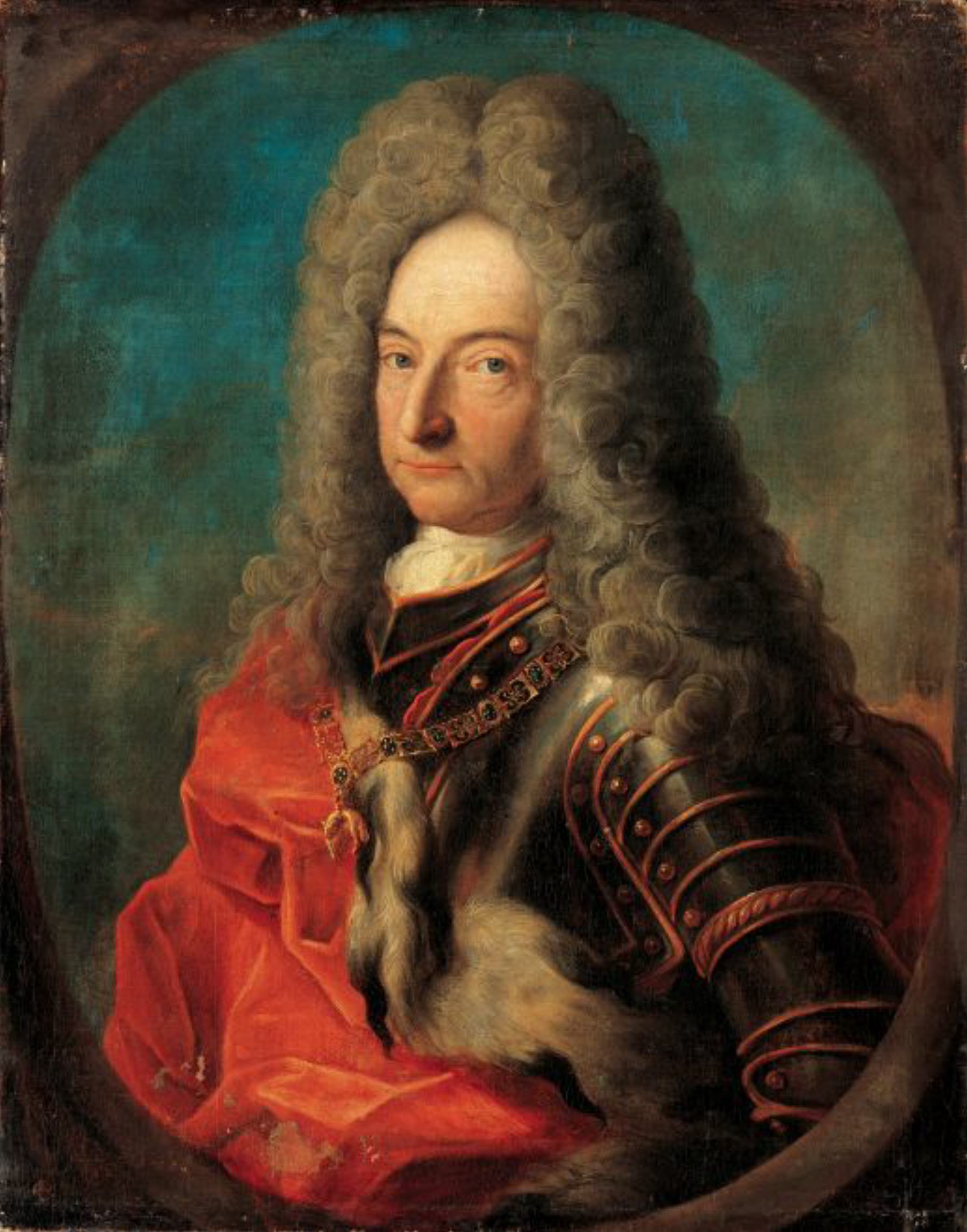 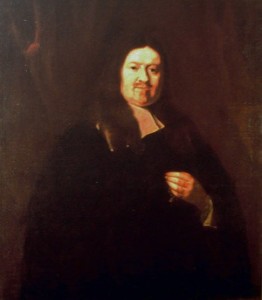 dvůr a diplomacie
zemské úřady (centrální, krajské)
církevní kariéra
stálá habsburská armáda
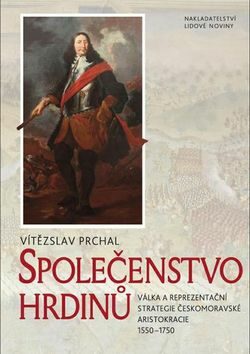 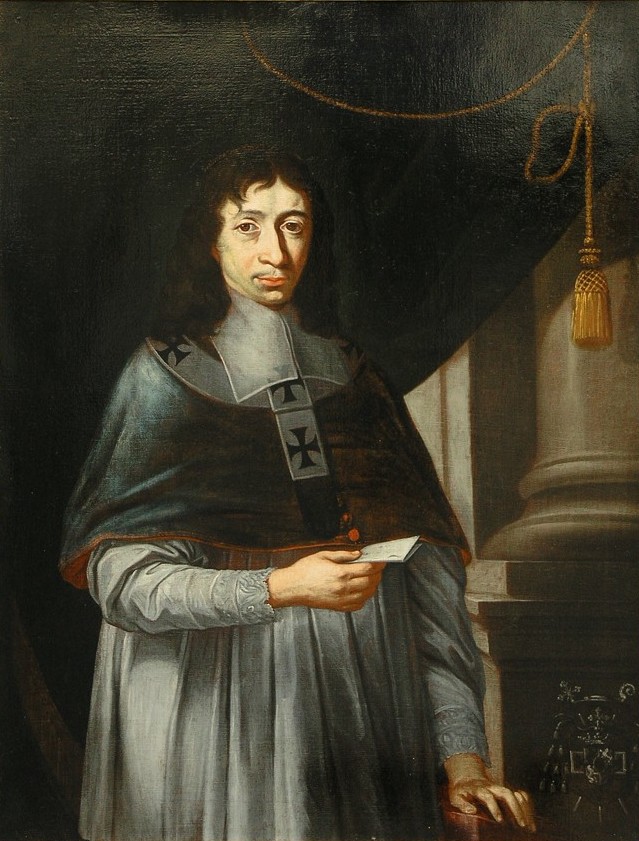 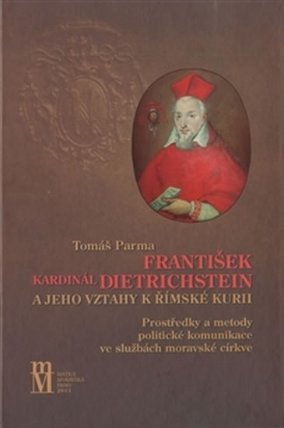 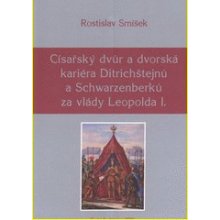 ZBOŽNOST A NÁBOŽENSTVÍ
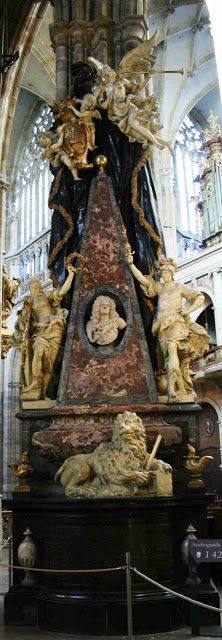 nadkonfesijní křesťanství (J. Válka), utrakvismus (česká konfese), podpora jednoty bratrské X potridentský katolicismus
projevy zbožnosti a otázka konverzí  
hmotná podpora církevních institucí (fary, kláštery, sbory) 
pohřbívání a funerální (sepulchrální) kultura
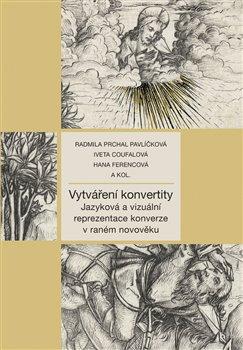 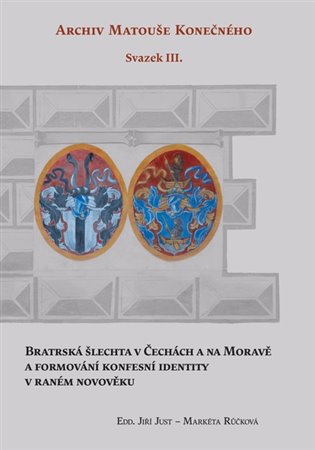 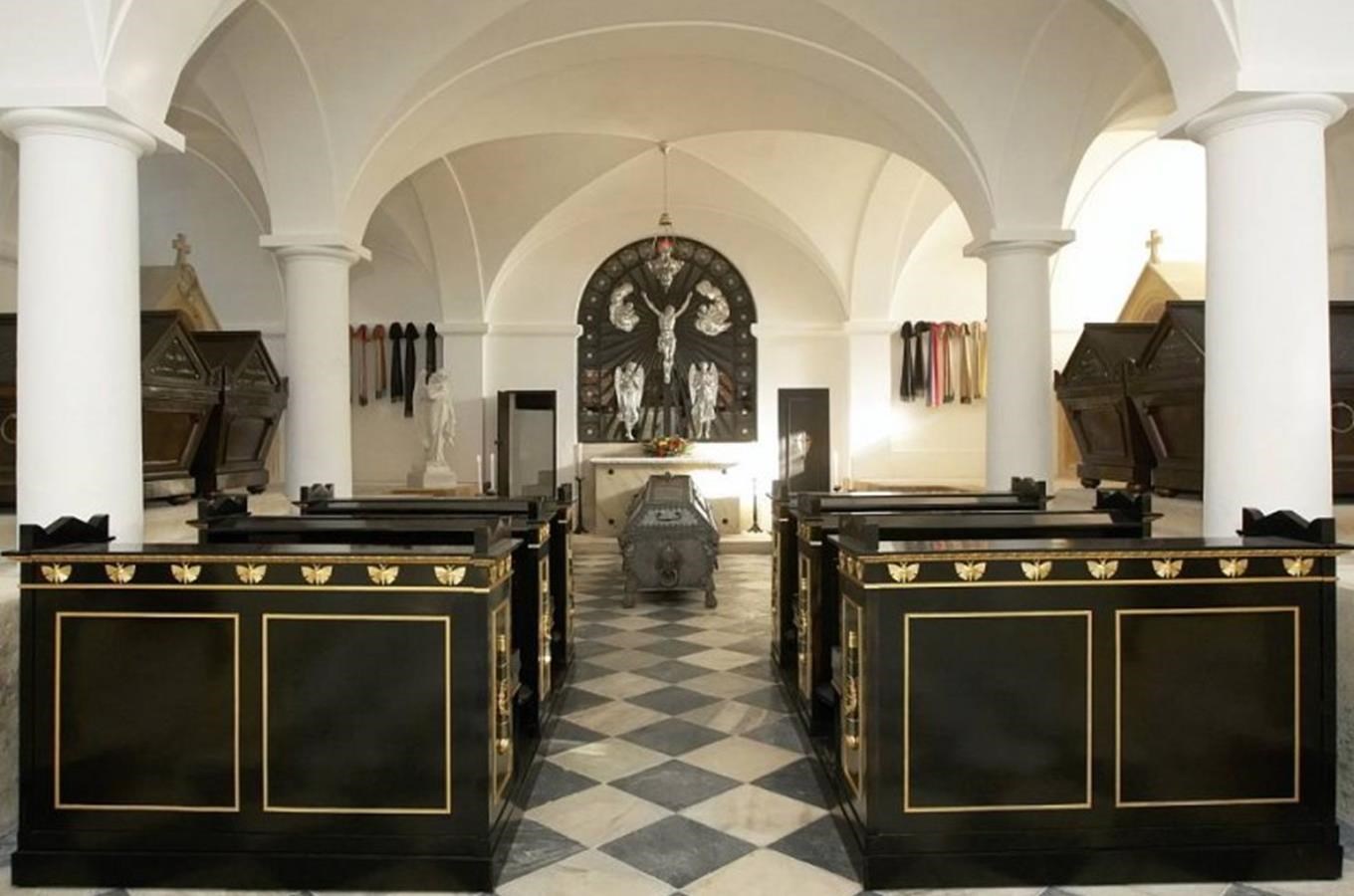 OD KOLÉBKY DO HROBU
narození (starý demografický režim), křtiny a výběr jména
výchova a vzdělání (kavalírské cesty, vzdělání „praxí“ X vzdělání formální)
sňatek (výběr nevěsty/ženicha; věno a ověnění) 
dospělost (manželství = dohled církve, rodina a kariéra) 
stáří (vypořádání majetku, zajištění rodiny)
smrt (vědomí konečnosti) 
odlišnosti šlechtic X šlechtična
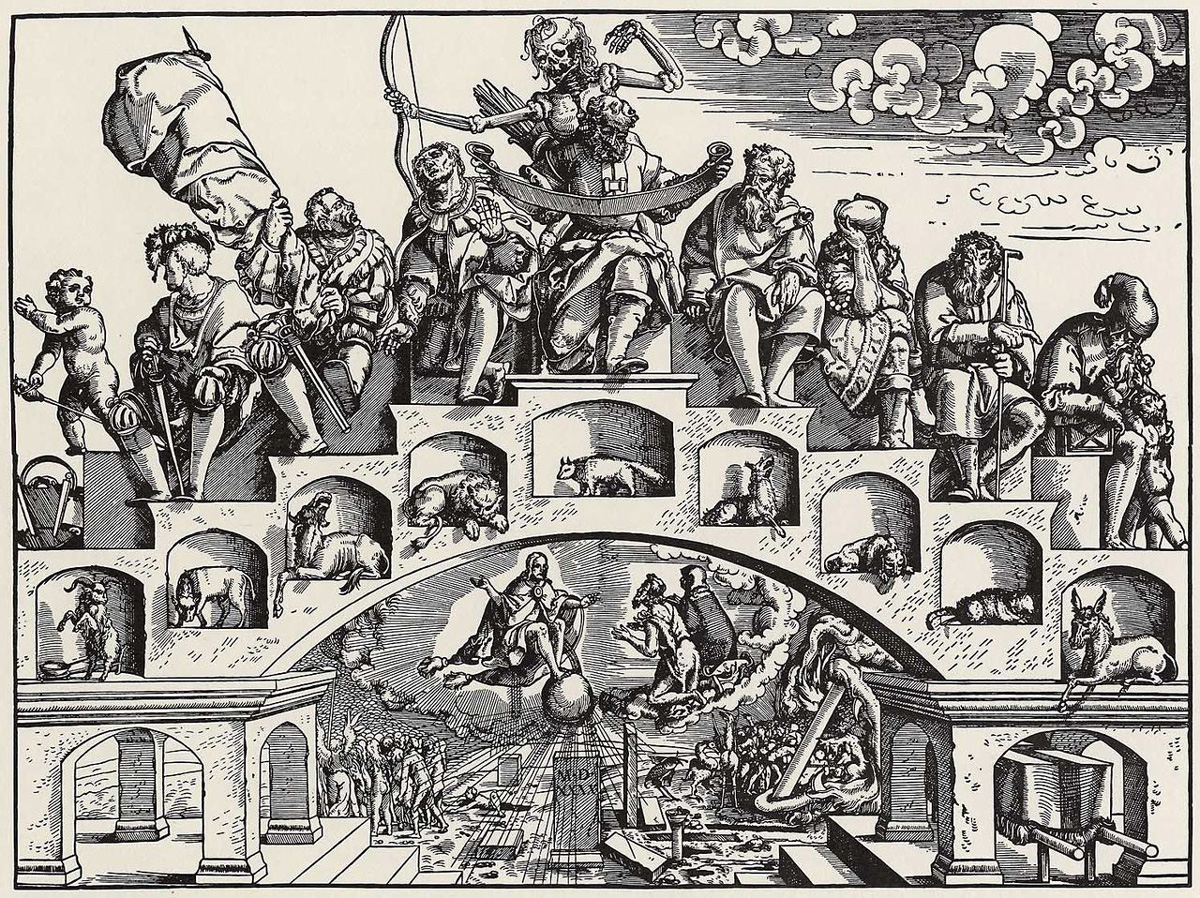 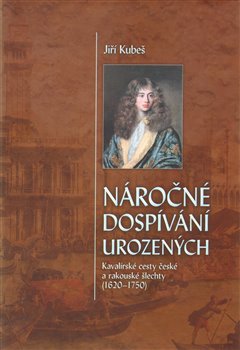 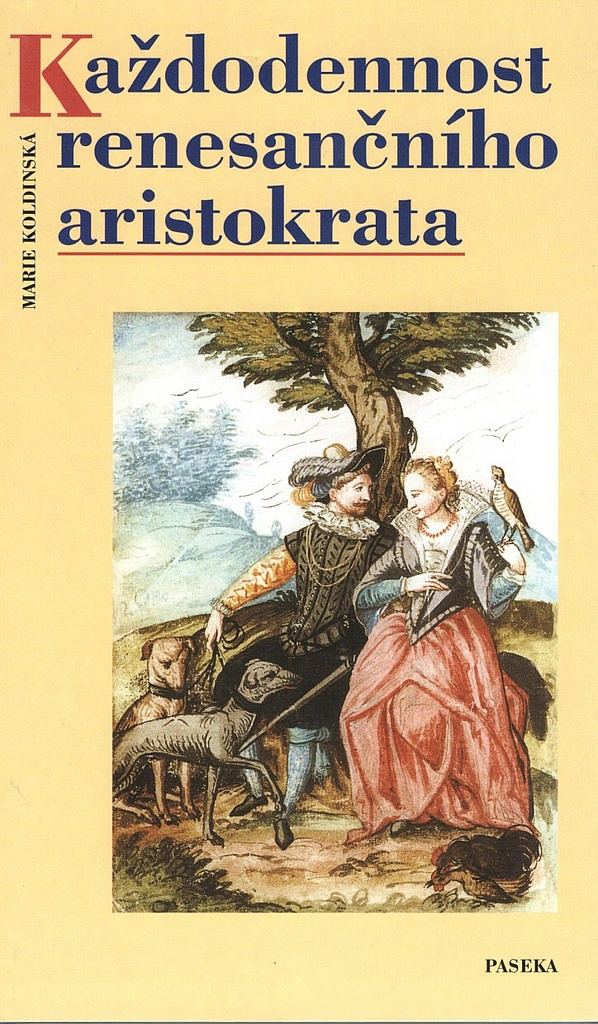 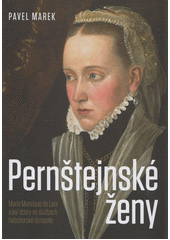 OD SVÍTÁNÍ DO SOUMRAKU
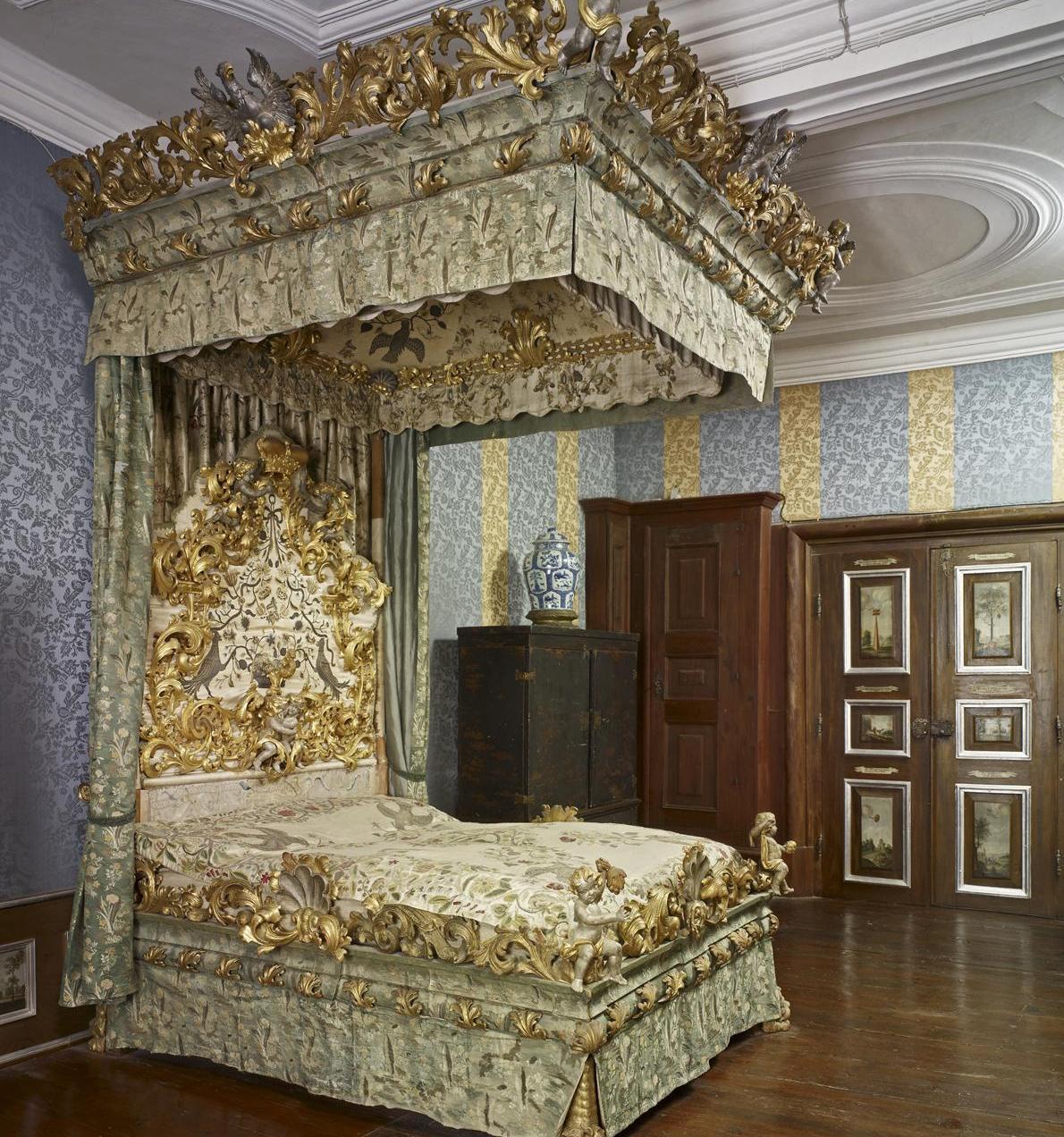 denní režim (u aristokracie role ceremoniálu)
každodennost a nevšednost (cestování, slavnosti, smutek)
prostor: rezidenční síť (střídání sídel podle ročního období)
volný čas x povinnosti
jídlo a stolování (vznešené plýtvání, otázka zásobování)
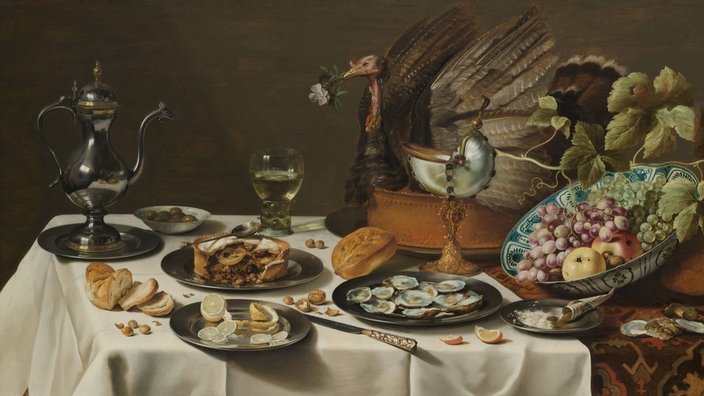 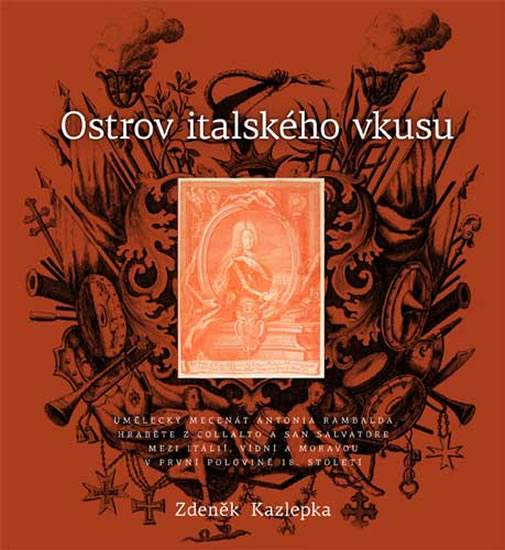 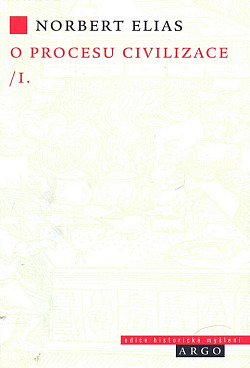 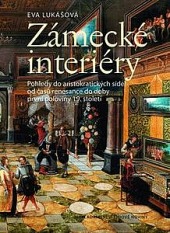 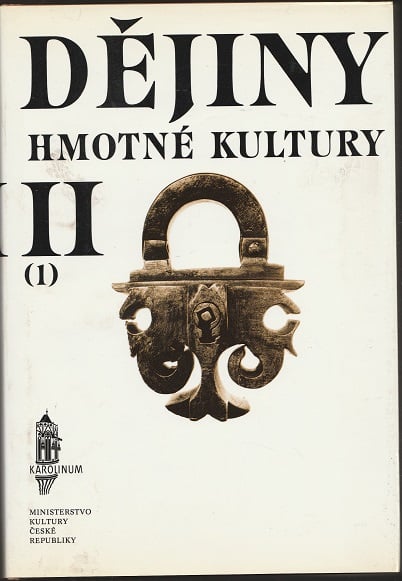 UPROSTŘED STAVOVSKÉ SPOLEČNOSTI
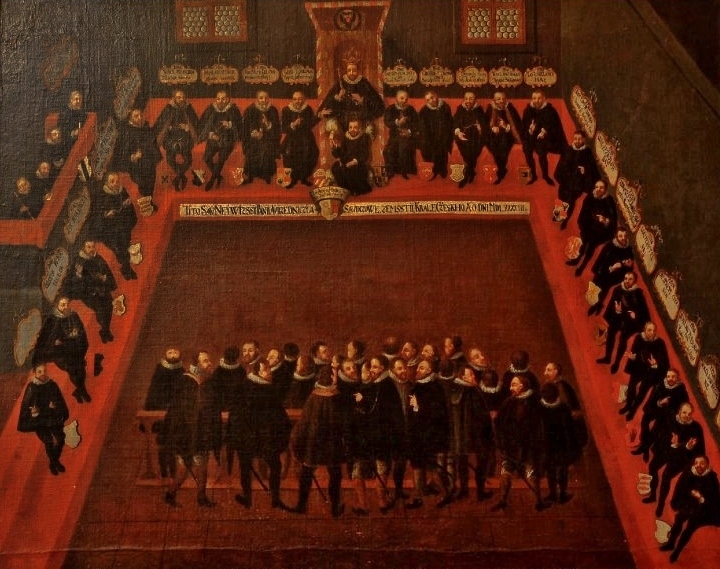 vymezení vůči jiným stavům (sídlo, oblečení, místo v průvodu či procesí X sezení)
zjemňování rozdílů = konflikty o přednost (ius praecedentiae, ceremoniální pravidla, titulatura)
akumulace cti (symbolického kapitálu): osobní zásluhy (merita), rod (erb, genealogie)
jeviště pro demonstrování rozdílů (zemský sněm a soud X dvůr) = performativita (význam festivit: od korunovací k bálům)
humanistická a osvícenská kritika luxusu (morální a ekonomické hledisko) 
reprezentace: 
představení něčeho existujícího (castrum doloris)
ztělesnění něčeho nepřítomného (ambasador svého suveréna, obraz panovníka při zasedání rady)
ostentativní demonstrace (T. Veblen)
zastoupení v moderním parlamentarismus
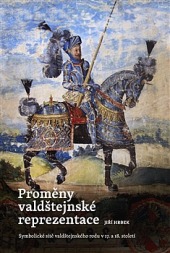 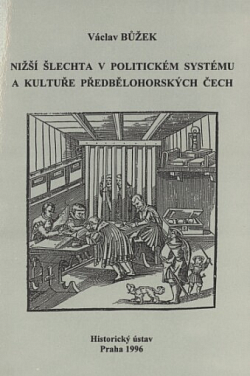 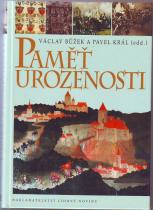 REPREZENTACE STATICKÁ
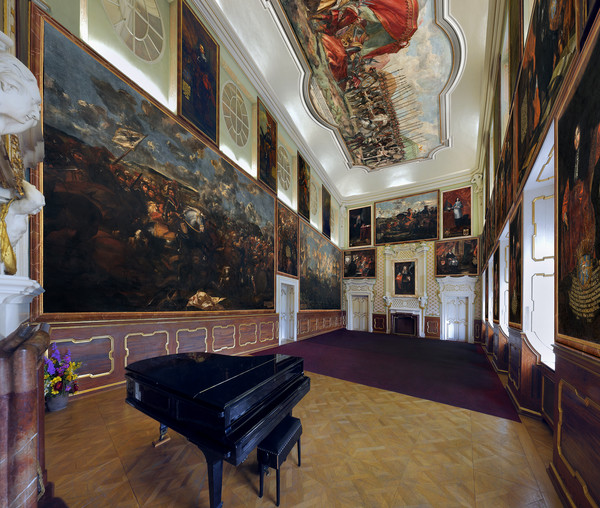 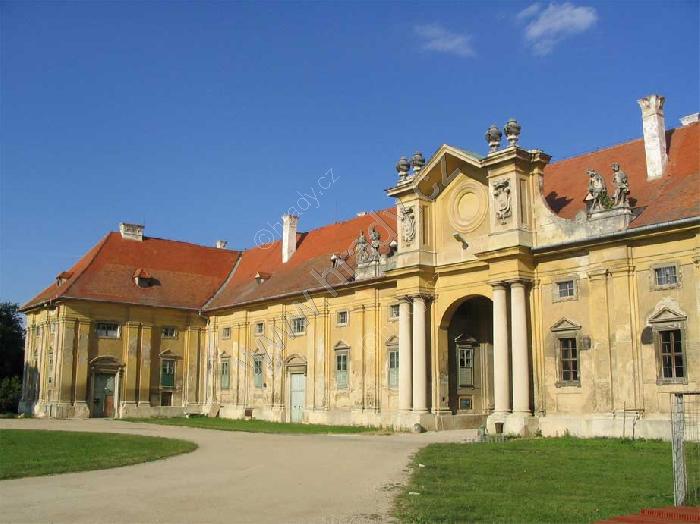 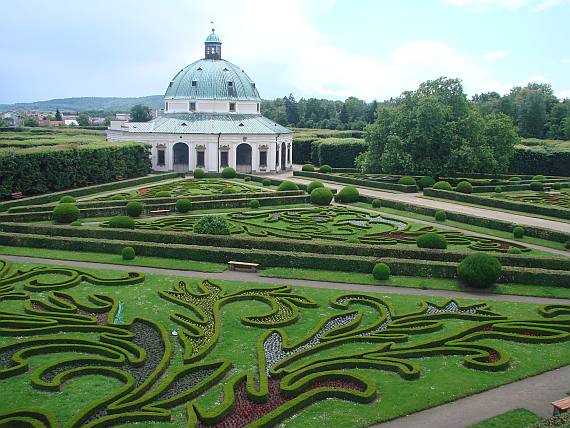 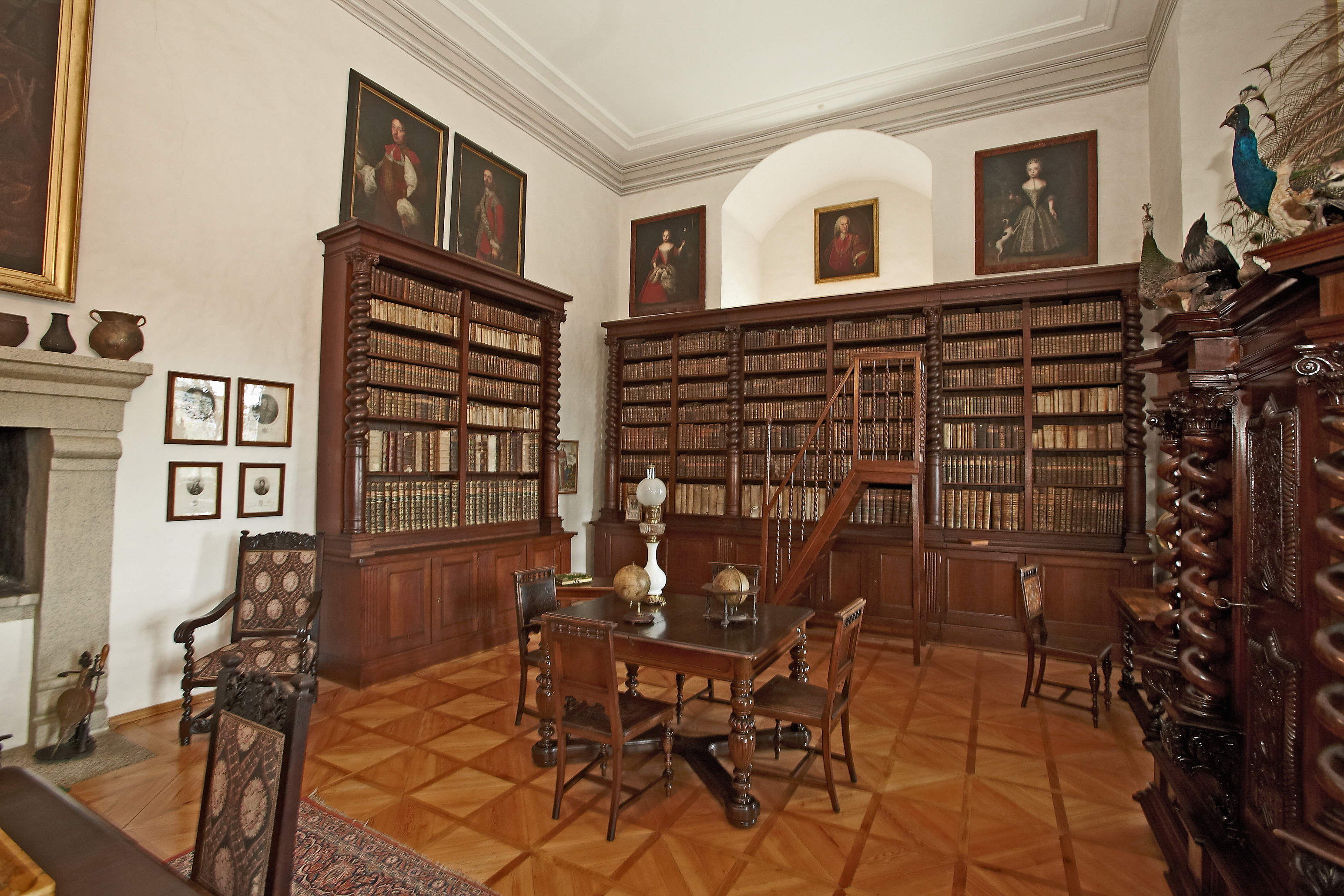 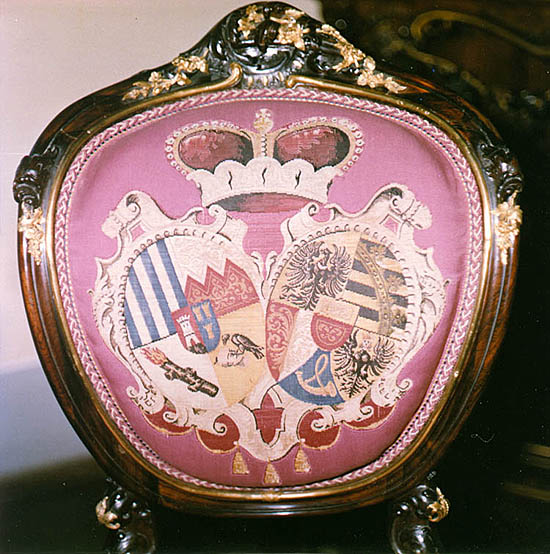 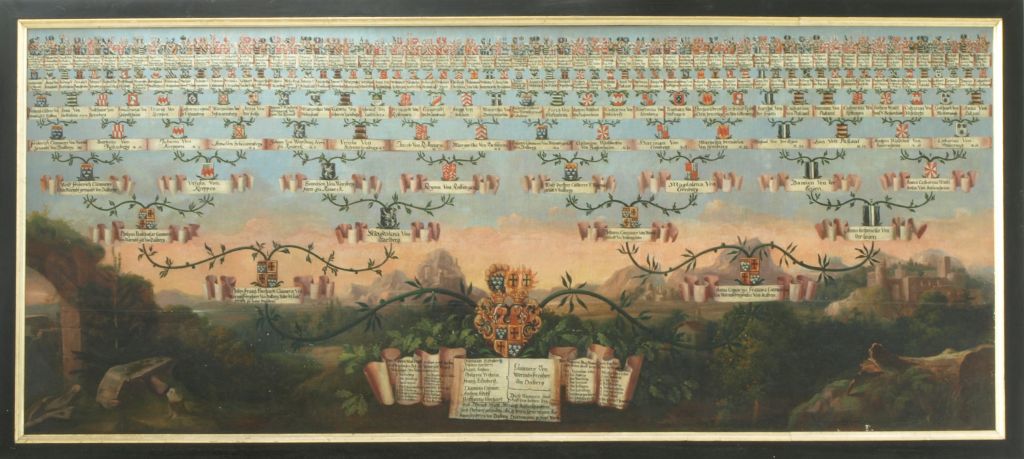 REPREZENTACE DYNAMICKÁ
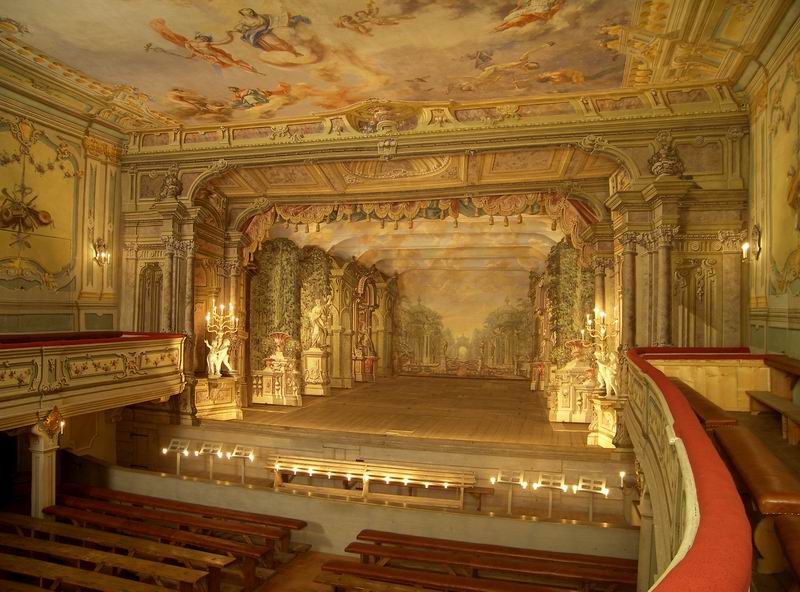 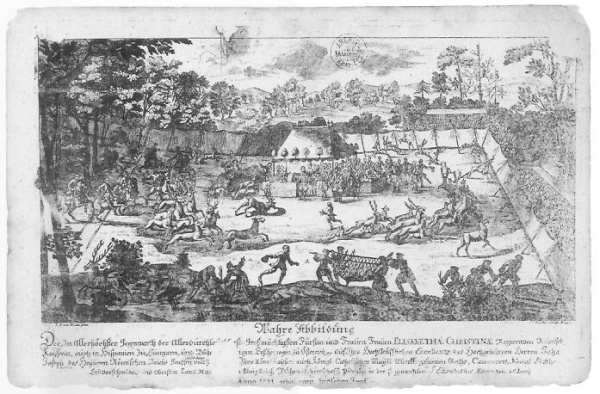 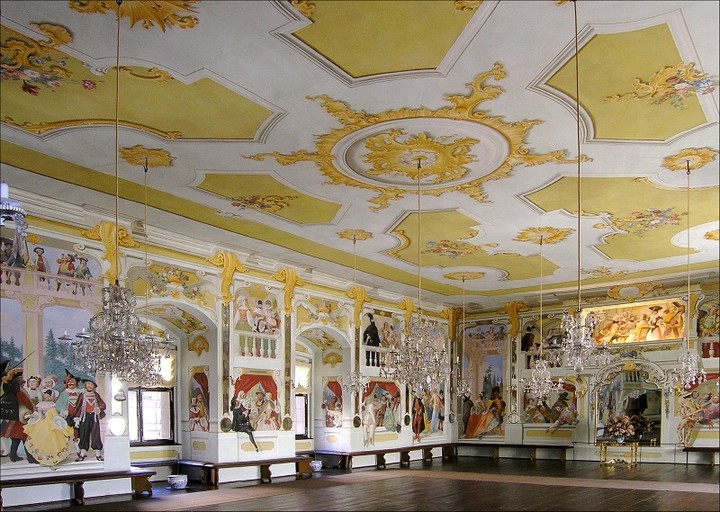 SOCIÁLNÍ MOBILITA
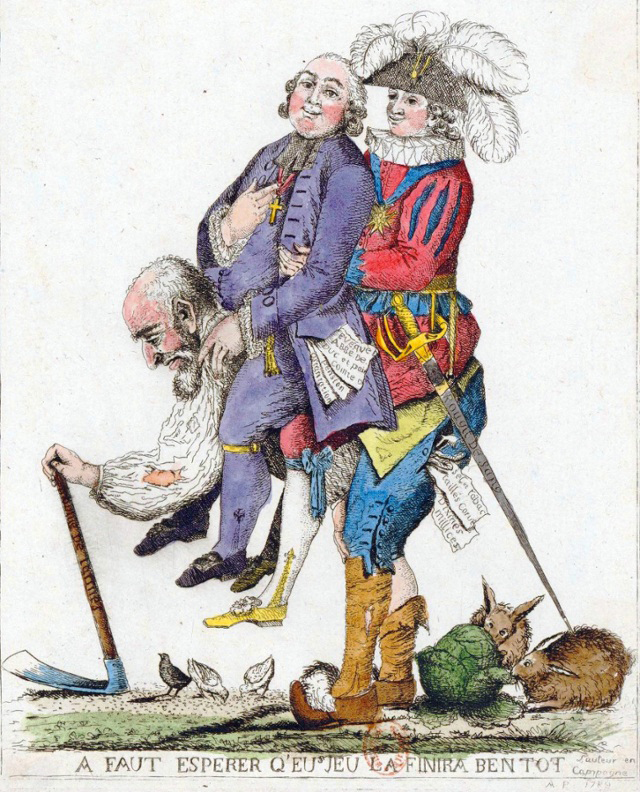 přijímání do zemské obce (zemský sněm, po 1620 panovník) a problém cizinců
povyšování a nobilitace (postupně úřední proces v ČDK, možnost povyšovat i někteří šlechtici: palatinát)
kanály, kterými lze dosáhnout šlechtictví (služba panovníkovi a veřejnému blahu: vojsko, úřednická práce, půjčování peněz, od 18. století podnikatelská činnost)
arivismus a pohled skrz prsty (Špork)
církevní kariéry
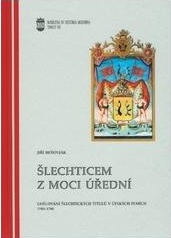 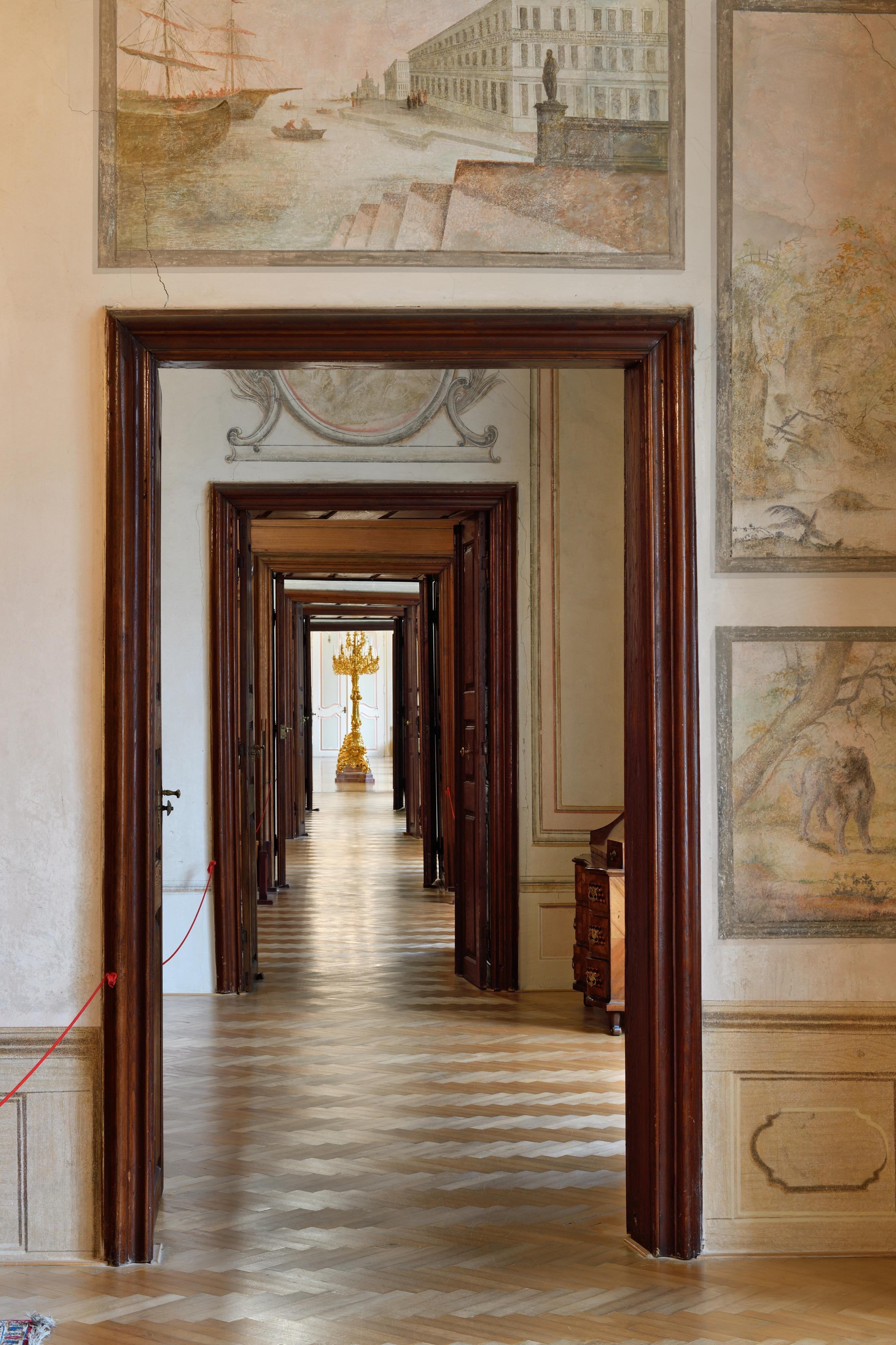 PROSTOVÉ SOUVISLOSTI CTI
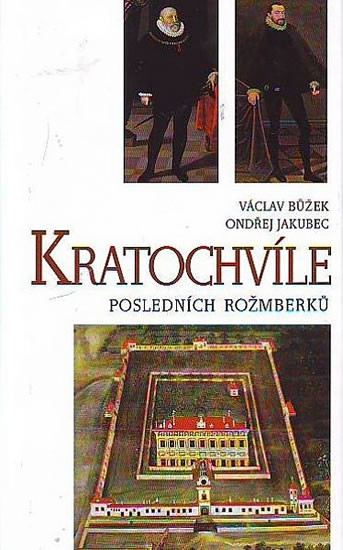 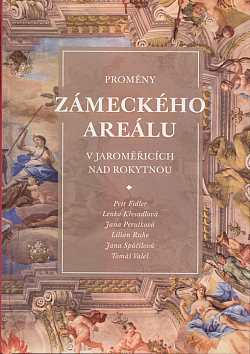 ceremoniál vázaný na prostor (pořadí místností: enfiláda, rozdílný přístup do předpokojů)
reprezentativní/veřejné a soukromé
zahrady jako místa setkávání a problematika inkognito (lov, maškarní ples), rokokové uzavírání se (kabinety)
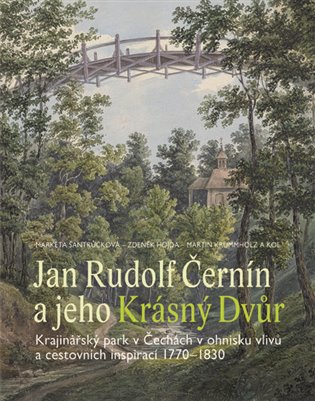 PANSTVÍ A DOMINIUM (1.) : HOSPODÁŘSKÉ ZÁZEMÍ
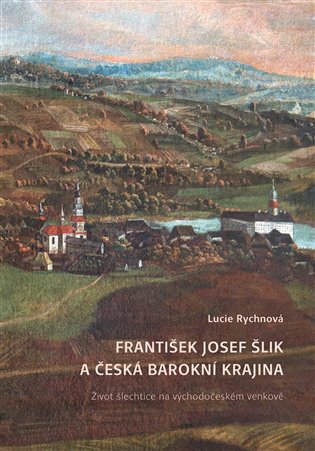 ideál venkovského šlechtice
dobrý hospodář: autarkie, úřednictvo
nákupy a prodeje panství
kontribuce, renta, nepřímé daně
dluhy a exekuce
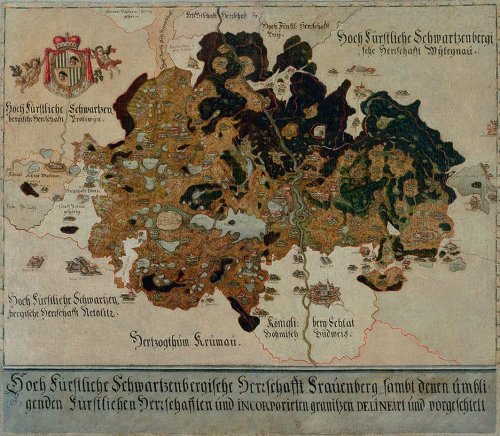 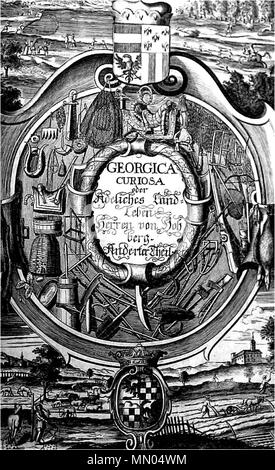 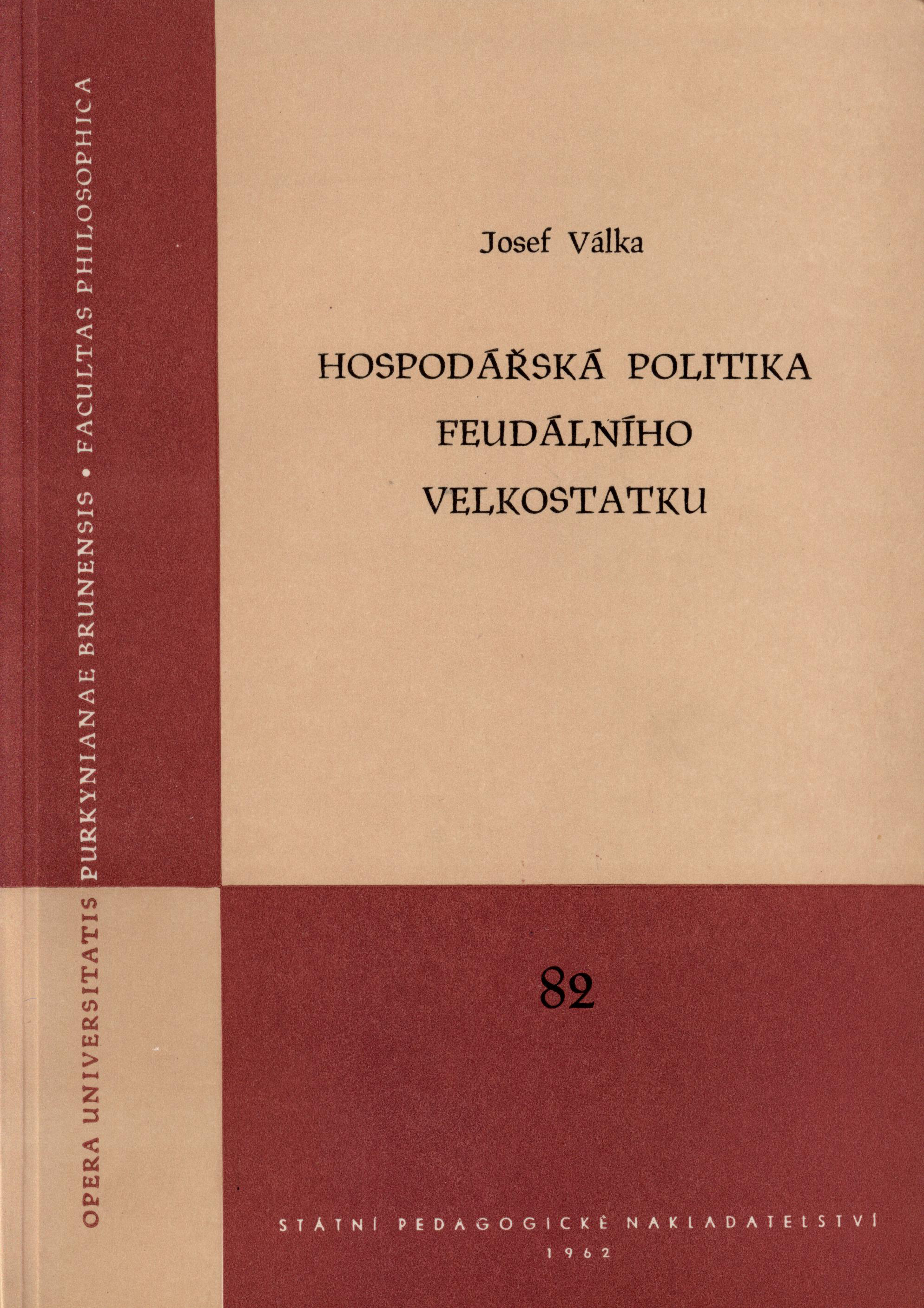 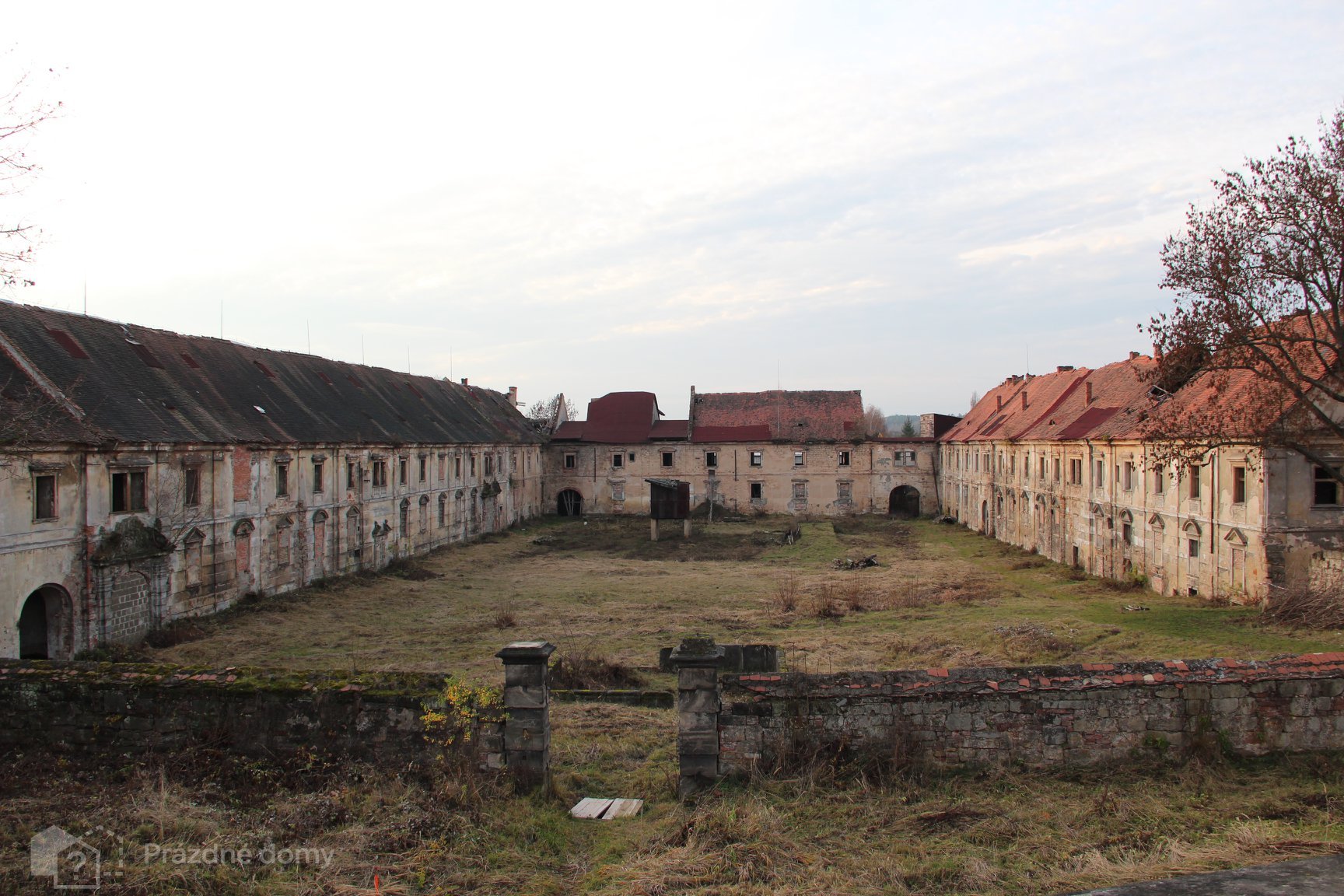 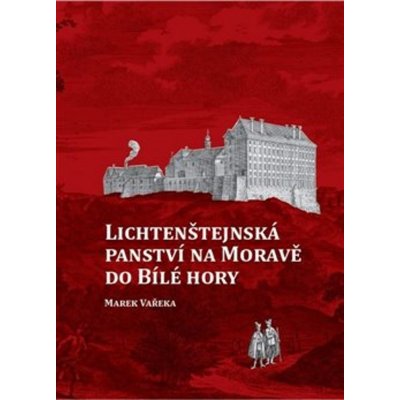 PANSTVÍ A DOMINIUM (2.) : MĚSTA A MANUFAKTURY
nezemědělská výroba v horských oblastech
tradice šlechtického podnikání (rybníkářství, pivovarnictví) 
protoindustrializace 
rezidenční, ochranná, vrchnostenská města
těžba surovin: železo a dřevo
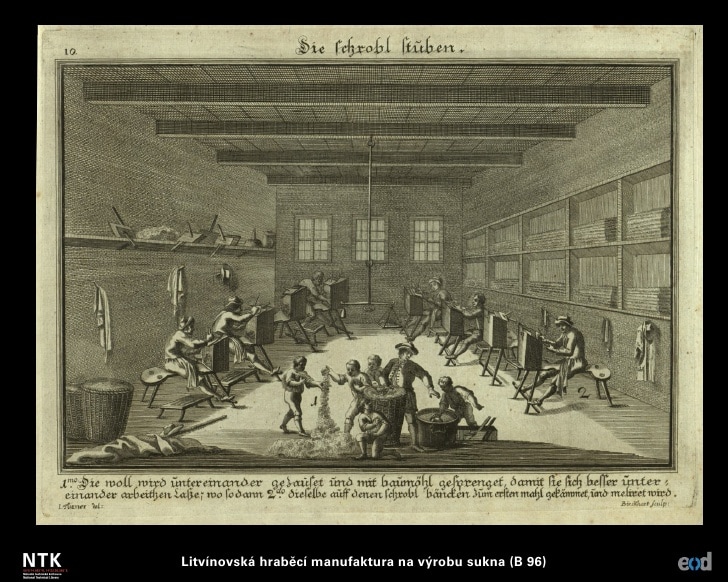 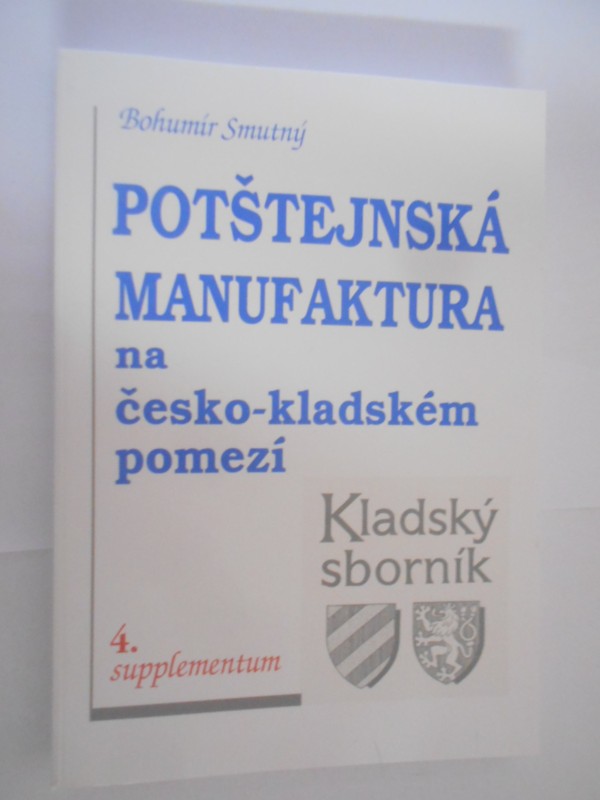 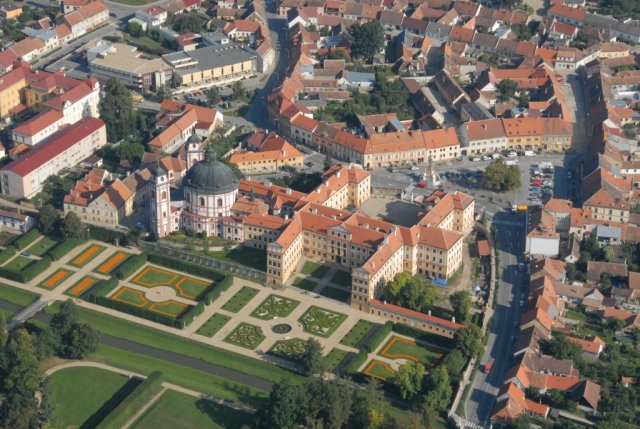 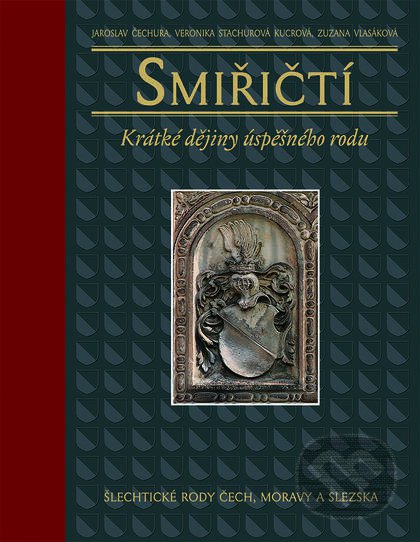 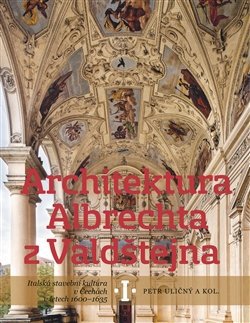 MECENÁT
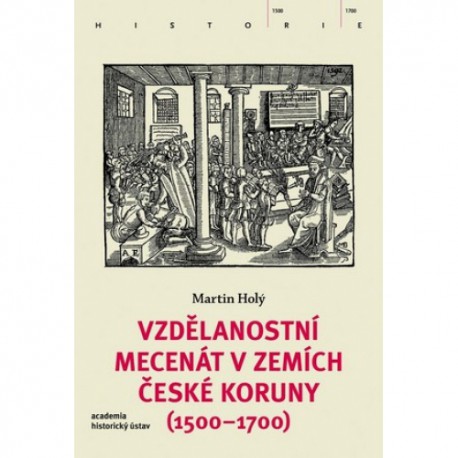 cizinci-architekti (Alliprandi, Mathey, della Porta), cizinci-sochaři (Braun přiveden do Čech Šporkem), Maxmilián Oldřich z Kounic malovaný Rigaudem
literatura jako propaganda: dějiny rodů, letáky (Špork)
podpora vzdělanosti chudých studentů (Schwarzenberkové)
hudba: kapely (Kroměříž) + podpora skladatelů na dálku (dedikace: Vivaldiho Čtvero ročních dob Václavu Morzinovi)
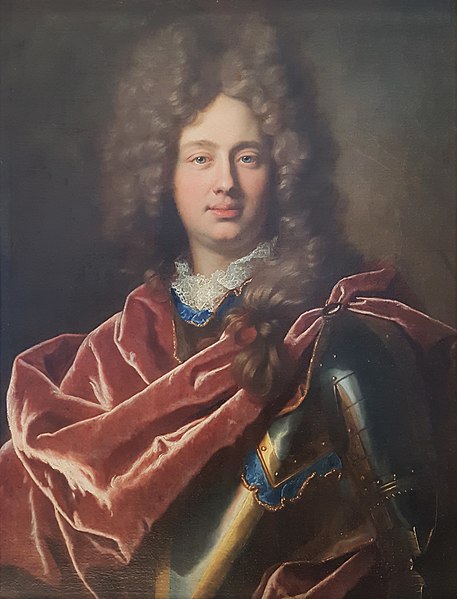 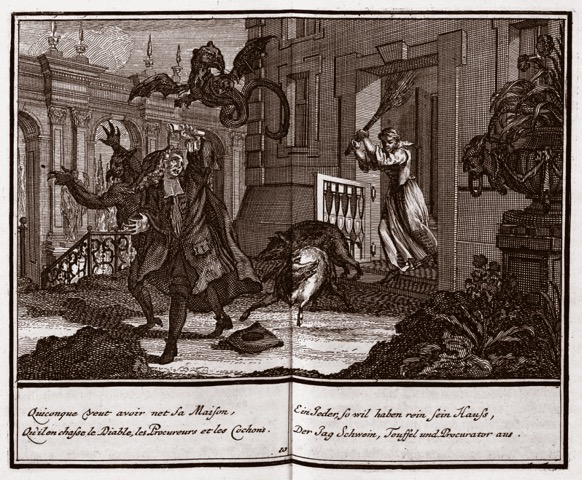 KONTINUITA A DISKONTINUITA ŠLECHTY
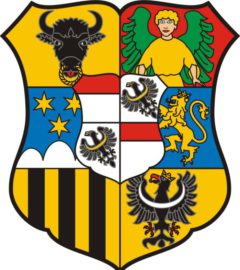 platónský model tří stavů: proměna s nástupem RN: konec rytířů-bojovníků, hledání nového raison d´être
třicetiletá válka: konfiskace a emigrace = koncentrace majetku v rukou nejbohatších (arondace)
vymírání rodů a nástupnictví: přejímání erbovních znamení (1611 Rožmberkové, 1646 Pernštejnové, 1691/1712 Slavatové, 1706 Berkové z Dubé) = přirozené doplňování (příchod Fürstenberků a vazba na Valdštejny)
společenské změny: nástup úřednické a podnikatelské šlechty v 2. polovině 18. století – snaha „zůstat nahoře“ (H. Reif: oben bleiben)
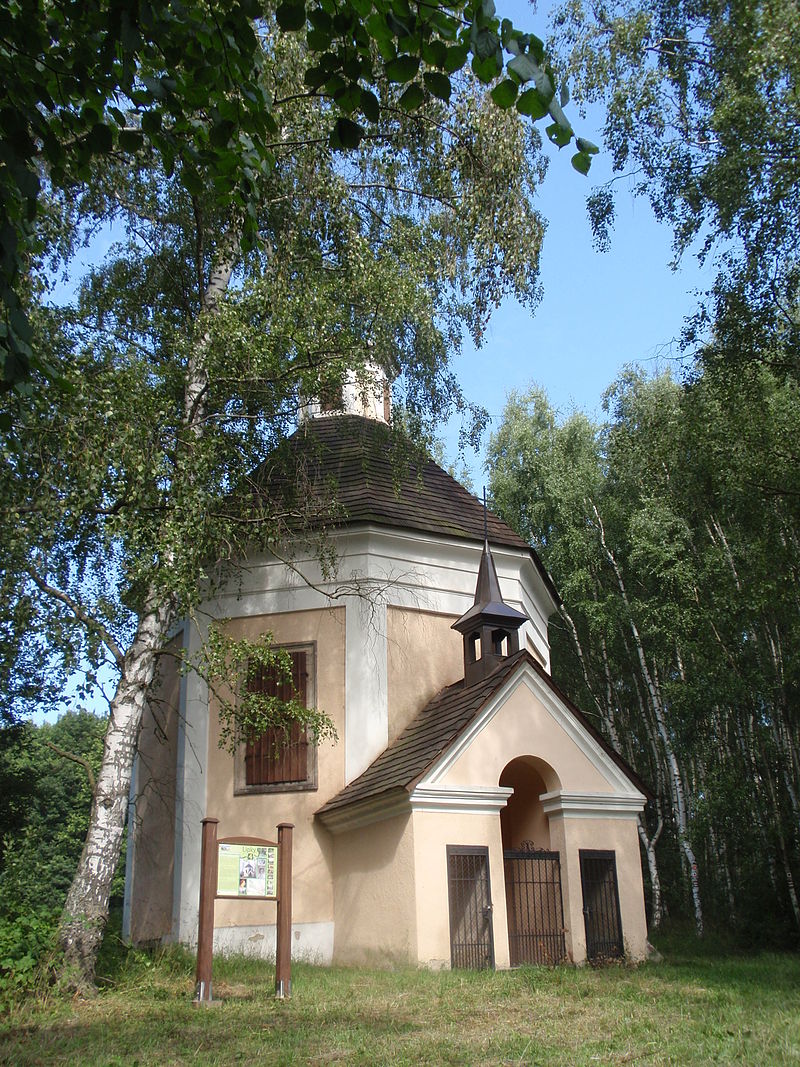 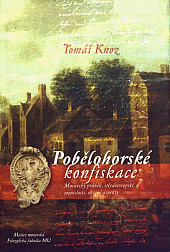 DNEŠNÍ POHLED NA ŠLECHTU
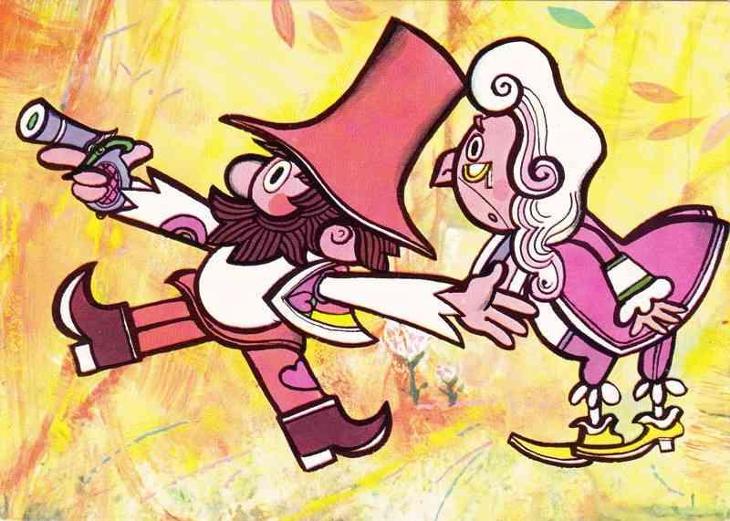 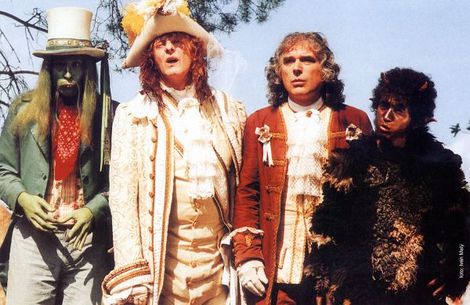 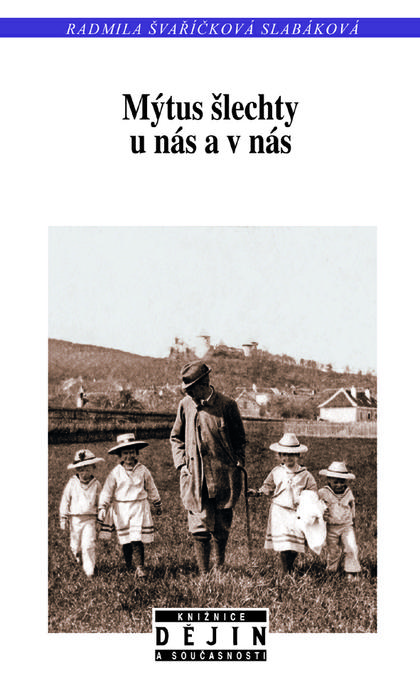 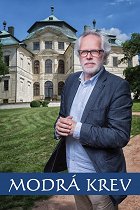 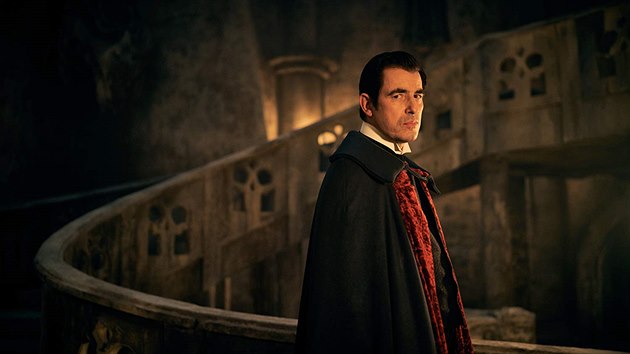 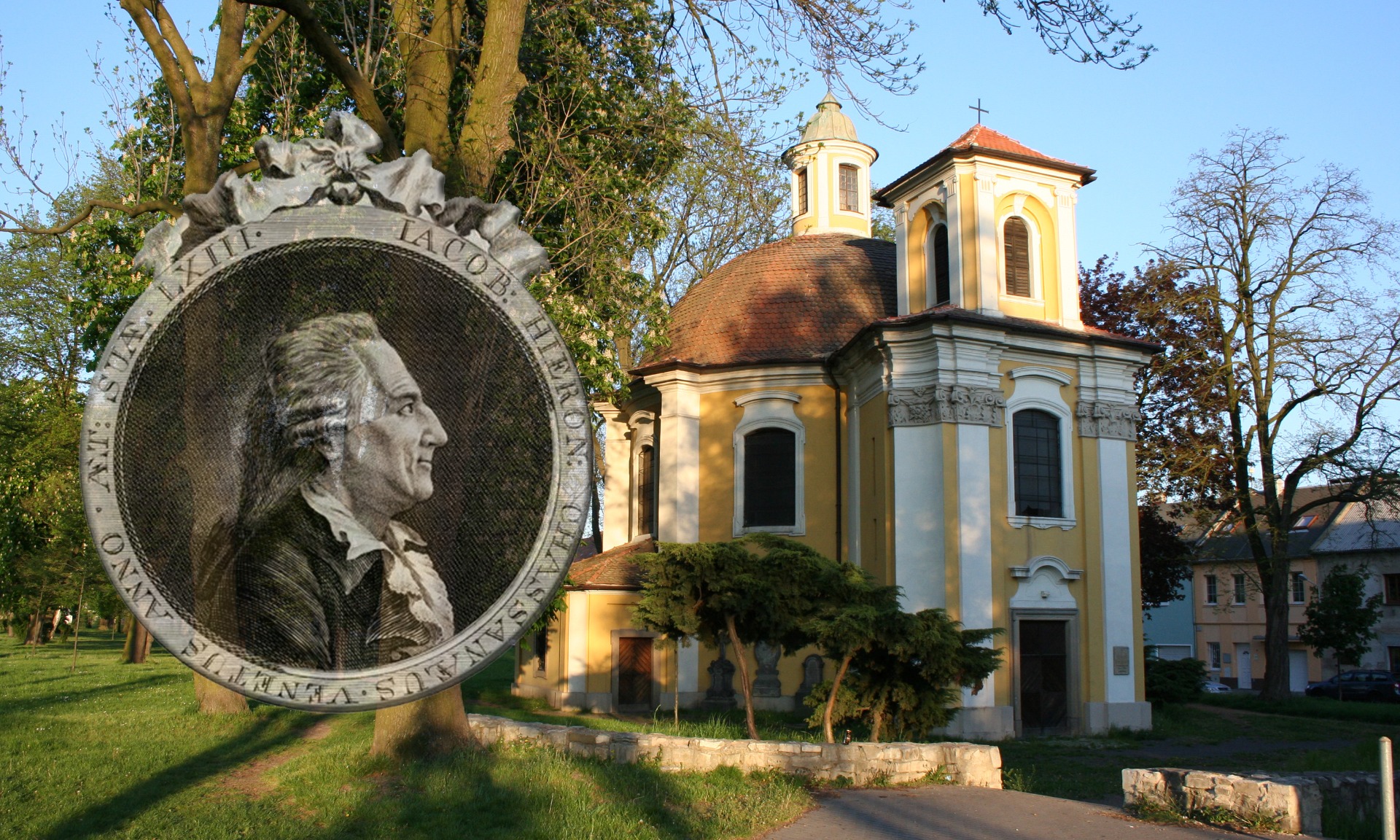 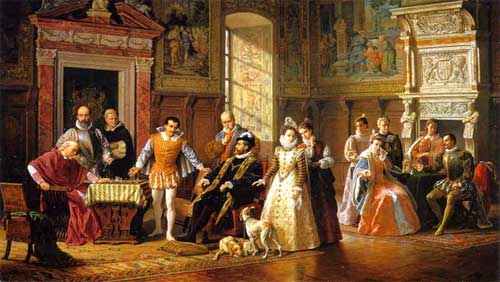 Děkuji za pozornost